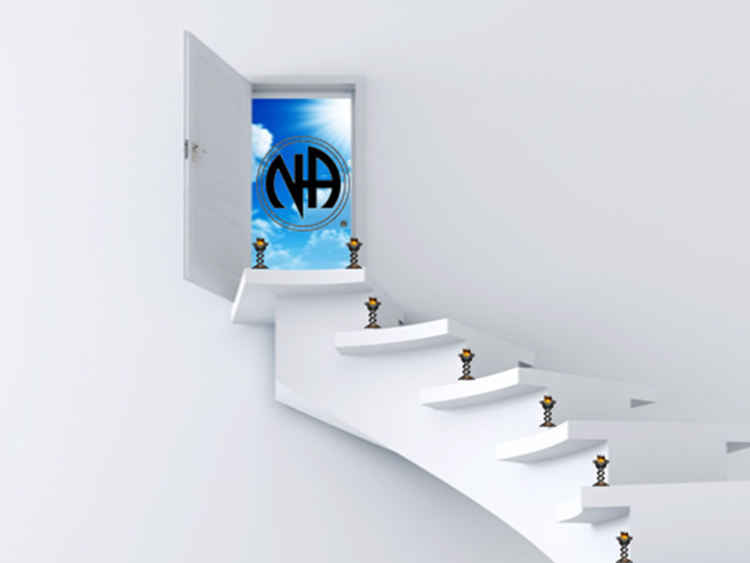 کارگاه آموزشی 
کميته بیمارستان هاوزندانها ی (H&I )
شورامنطقه ایران
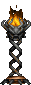 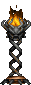 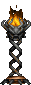 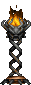 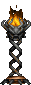 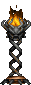 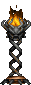 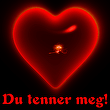 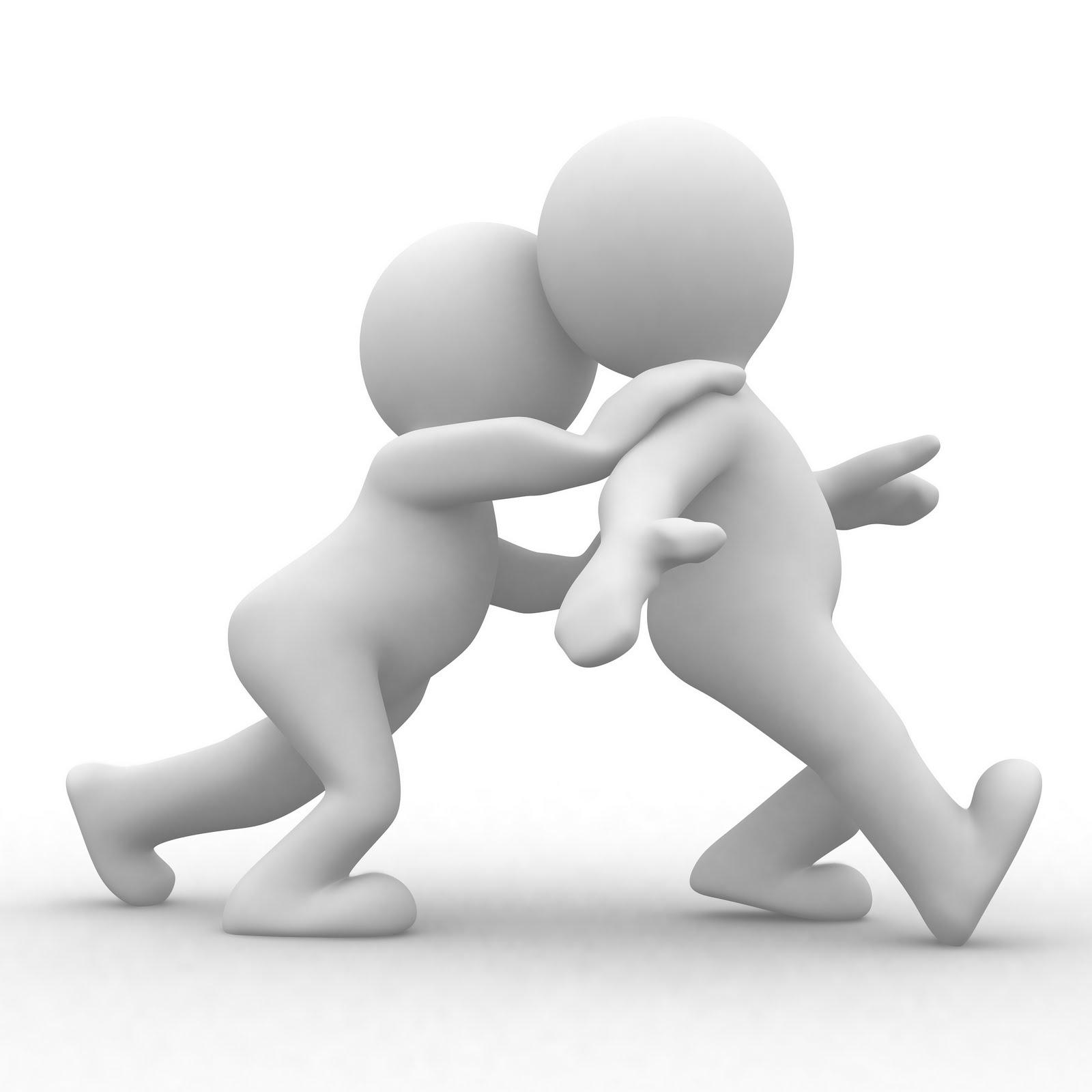 H&I
چشم انداز
ما امیدواریم با برگزاری این کارگاه و کمک شما مشکلات موجود و تداخل خدماتی  بین دوکمیته روابط عمومی و H&I در امر پیام رسانی برطرف گردد و اعضای انجمن معتادان گمنام ایران بیش از پیش و منسجم تر از گذشته سنت پنجم و قدم دوازدهم خود را با ازخودگذشتگی به معرض اجرا درآورده و روز به روز انجمن ما خوشنام تر از گذشته به کار خود ادامه دهد.
روابط عمومی برای اعضای  NAبه چه معناست ؟
روابط عمومی به تمامی روابطی گفته میشود که با کل جامعه ،حرفه ای ها ، اعضایی که قرار است در آینده به ما بپیوندند ، با یکدیگر در گروه ها و جوامع خدماتی خود ایجاد کرده وآنها را حفظ میکنیم . 
( فصل یک جزوه روابط عمومی )
وظیفه کمیته روابط عمومی واطلاع رسانی
معرفی انجمن به جامعه
تفکیک انجمن با انجمن های دیگر
رابطه با مسئولین و جامعه و هماهنگی جهت خدمات کمیته هایی که در ارتباط با جامعه می باشند
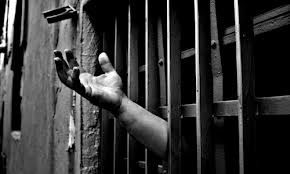 وظیفه کميته زندانها و بيمارستانها (H&I )
.
برگزاری  پانل پیام رسانی به معتادان در مراکزی که دسترسی آسان به جلسات انجمن معتادان گمنام را ندارند
ارایه نشریات به معتادان در مراکز
چه تفاوتی بین خدمات کمیته های  اطلاع رسانی و H&I می باشد ؟
پیام رسانی به معتادانی که دسترسی آسان به جلسات ندارند با برگزاری پانل های پیام رسانی و ارائه نشریات  توسط  H&I
معرفی انجمن به جامعه (پزشکان ، روان پزشکان ، مراکز درمانی ، نیروهای انتظامی ، قضات و ...  .) و رفع شبهات و شفاف سازی به مسئولین توسط اطلاع رسانی
نشریاتی که هر دو کمیته ارائه می دهند ، متفاوت می باشد .
چه شباهت هایی بین خدمات کمیته های  اطلاع رسانی و H&I می باشد ؟
وارد مسائل خارجی ( دارو درمانی ،سم زدایی، خانوادگی و ...) نمی شوند .
هر دو کمیته در چارچوب شرح وظایف و اساسنامه کمیته خود فعالیت می کنند 
وحدت ، اتحاد ، همدلی و هدف اصلی جهت رساندن پیام الزامی است . هدف یکی است ولی راه ها متفاوت است
شفاف سازی در مورد اینکه NA به هیچ مرکزی وابسته نیست و انجمنی مستقل از زندان ، بیمارستان ، موسسات و سازمانهای  دیگر می باشد .
هر دو در مورد ماهیت بیماری اعتیاد صحبت می کنند . نه ماده مخدر بخصوصی
استفاده از اعضائ آموزش دیده جهت حفظ خوشنامی انجمن
فعالیت هایی که کمیته اطلاع رسانی به تنهایی مجاز به انجام آن نبوده و برای انجام نیاز به هماهنگی با کمیته H&I  دارد
عقد تفاهم نامه همکاری با سازمان ها وقول پیام رسانی در مراکزی که کمیته زندان ها می بایست انجام دهد
دخالت کردن در تعداد جلساتی که در مراکز و سازمانهایی که می خواهد برگزار نماید
ارائه گزارش فعالیت کمیته H&I به سازمانها و مراکز مربوطه
فعالیت هایی که کمیته H&Iبه تنهایی مجاز به انجام آن نبوده و برای انجام نیاز به هماهنگی با کمیته اطلاع رسانی دارد
قول همکاری هایی که در چارچوب خدمات روابط عمومی بوده به مسئولین در صورت درخواست آنها
هرگونه ارتباط ، مذاکرات و مکاتبات با مسئولین مراکز و سازمانها ( اعم از حضوری ، تلفنی و کتبی  )
( مثال ؛ ارسال اسامی پیام رسان ها وظیفه اطلاع رسانی می باشد )
ارائه گزارش فعالیت کمیته H&I به سازمانها و مراکز مربوطه
کلیه مکاتبات می بایست  با سربرگ NA بوده و بعهده کمیته اطلاع رسانی می باشد
دلایل که باعث بروز مشکلات در انجام خدمات دو کمیته می گردد
رعایت نکردن حدود و اختیارات خدماتی بین  2 کمیته 
کمیته ها به دنبال اقدامات بر پایه استقلال خود بوده و منافع مشترک نادیده گرفته می شود
خدمات کمیته ای را طبقه بندی می کنند
عدم ارتباط موثر
 عدم دریافت کمک در زمینه اطلاع رسانی جهت آموزش اعضاء H&I
نحوه ارتباط با مسئولین در زندان ها و مراکز مانند تبریک سال نو و عقد تفاهم نامه
عدم هماهنگی بین 2 کمیته در ارسال اسامی پیام رسانان به مراکز 
نبود یک رابط فعال بین دو کمیته
نا هماهنگی بین این دو کمیته چه 
مشکلاتی بوجود می آورد ؟
باور جامعه و مسئولان تحت تأثیر قرار می گیرد.
 حس مسئولیت پذیری از بین میرود . 
از هدف اصلی مان دور می شویم . 
به وجود آمدن مشکل در پاسخ گویی مناسب به جامعه و از دست دادن روابط عمومی
نحوه تعامل و همکاری کمیته H&Iو اطلاع رسانی جهت موثر انجام شدن خدمات چیست ؟
شروع رابطه با مراکز درمانی و زندانها با کمیته اطلاع رسانی بوده و ادامه این رابطه با تعامل و همکاری دو کمیته انجام می شود.
کمیته ها طبق شرح وظایف مندرج در اساسنامه ی ساختار خود عمل می کنند 
داشتن یک رابط  ، فعال بین دو کمیته.
برگزاری جلسات هماهنگی و کارگاه های آموزشی مشترک
همکاری
همواره به خاطر داشته باشیم همه ما به انجمن معتادان گمنام تعلق داریم و عضو کدام کمیته  بودن تفاوت ندارد .
ارتباط متقابل ما به معنای برنامه ریزی مشترک در چگونگی اداره امور می باشد
همواره اصل من نمی توانم و ما می توانیم در تمام کمیته های فرعی نیز صدق می کند .
مد نظر داشتن هدف اصلی در تمام امورات باعث ایجاد همکاری بیشتر می شود .
انعطاف پذیری به هنگام پاسداری از سنتهای خودمان منجر به نوعی همکاری می شود .
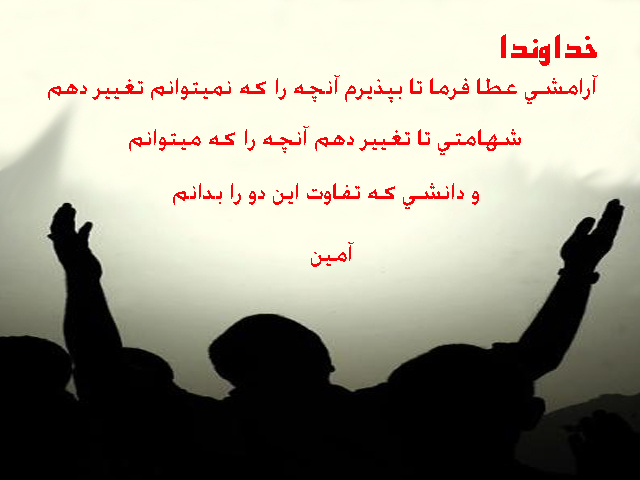 به امید دیدار